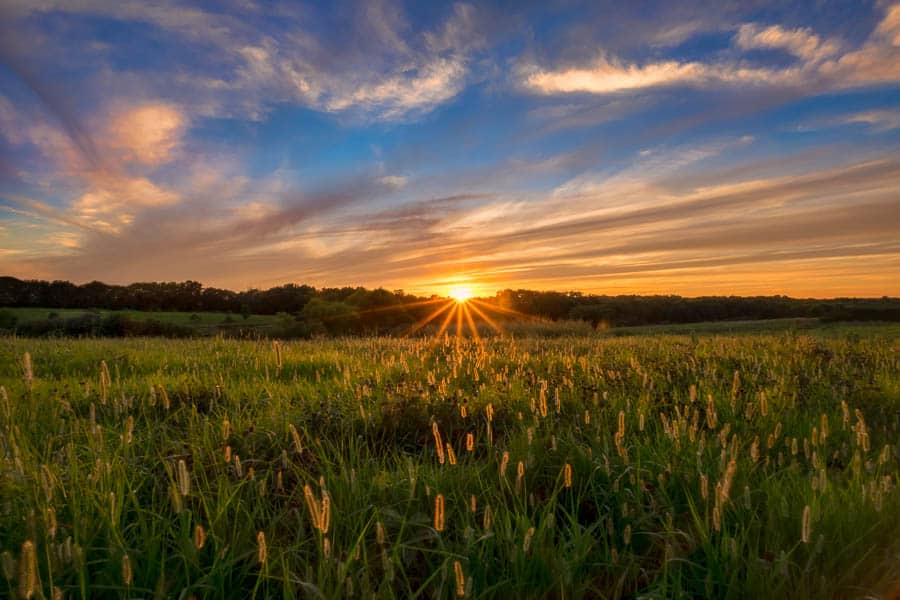 What it Means to be Faithful
1 Corinthians 4:1-2
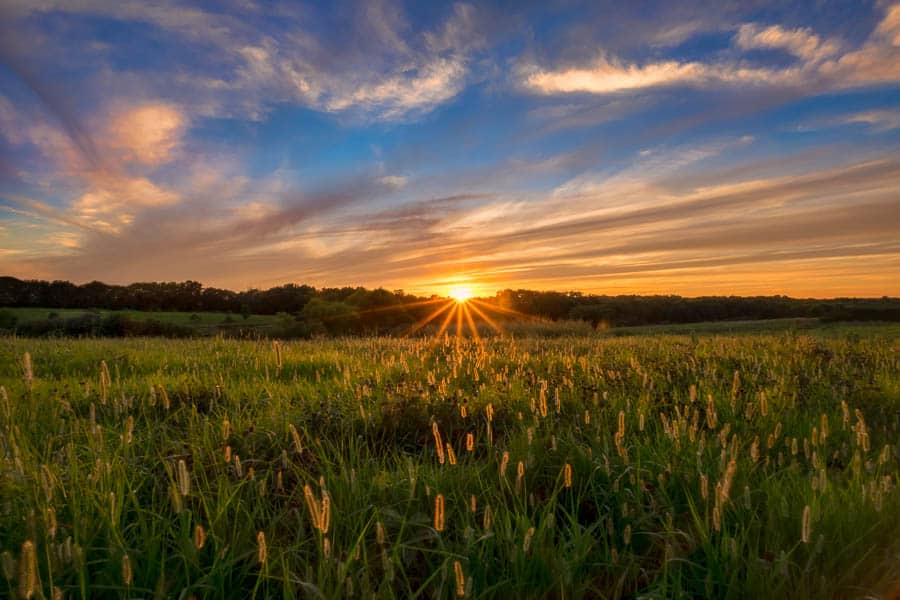 Faithful..
A quality everyone admires
Heb “Qal” to support, confirm, uphold, nourish
Greek “pistos” trustworthy, reliable, dependable
Webster: steadfast in affection or allegiance, firm in adherence to promises or in observance of duty
Can you be depended on?
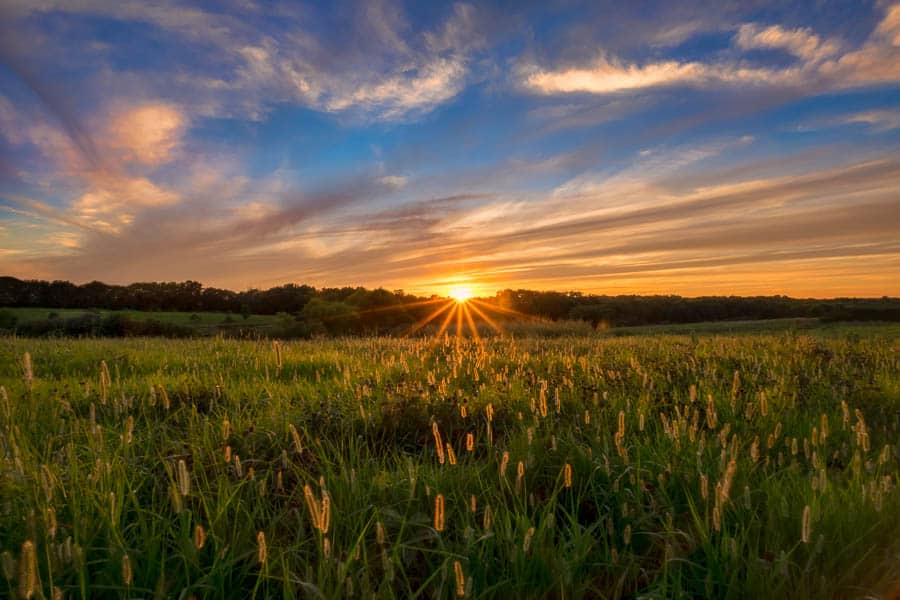 God sets the standard..
Deut 7:9 “Therefore know that the Lord your God, He is God, the faithful God who keeps covenant and mercy for a thousand generations with those who love Him and keep His commandments;
Psalm 36:5 Your mercy, O Lord, is in the heavens; Your faithfulness reaches to the clouds.
1 Cor 1:9 God is faithful, by whom you were called into the fellowship of His Son, Jesus Christ our Lord.
Heb 10:23 Let us hold fast the confession of our hope without wavering, for He who promised is faithful.
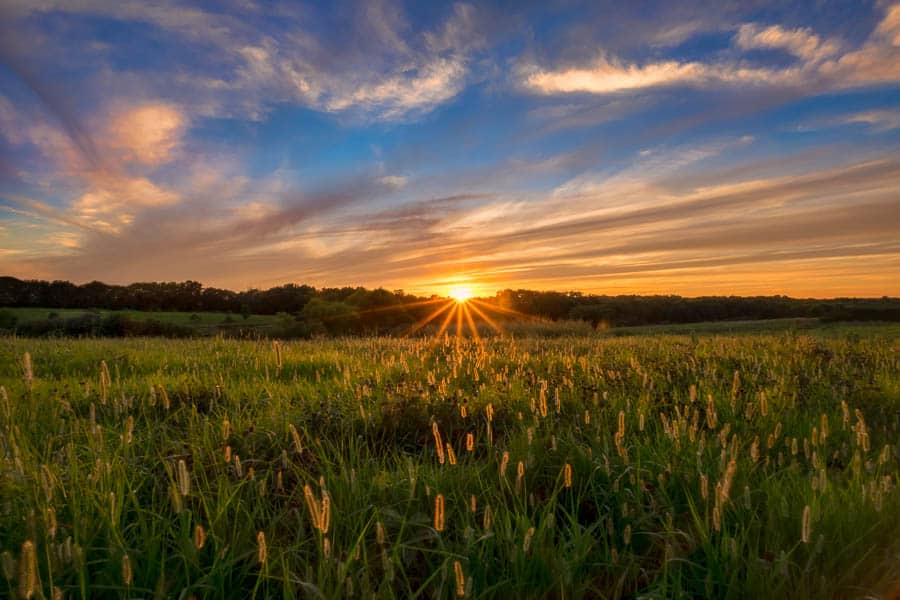 God requires faithfulness
Matt 25:23  His lord said to him, ‘Well done, good and faithful servant; you have been faithful over a few things, I will make you ruler over many things. Enter into the joy of your lord.’
Luke 16:10 He who is faithful in what is least is faithful also in much; and he who is unjust in what is least is unjust also in much.
1 Cor 4:2 Moreover it is required in stewards that one be found faithful.
Gal 5:22 the fruit of the Spirit is love, joy, peace, longsuffering, kindness, goodness, faithfulness
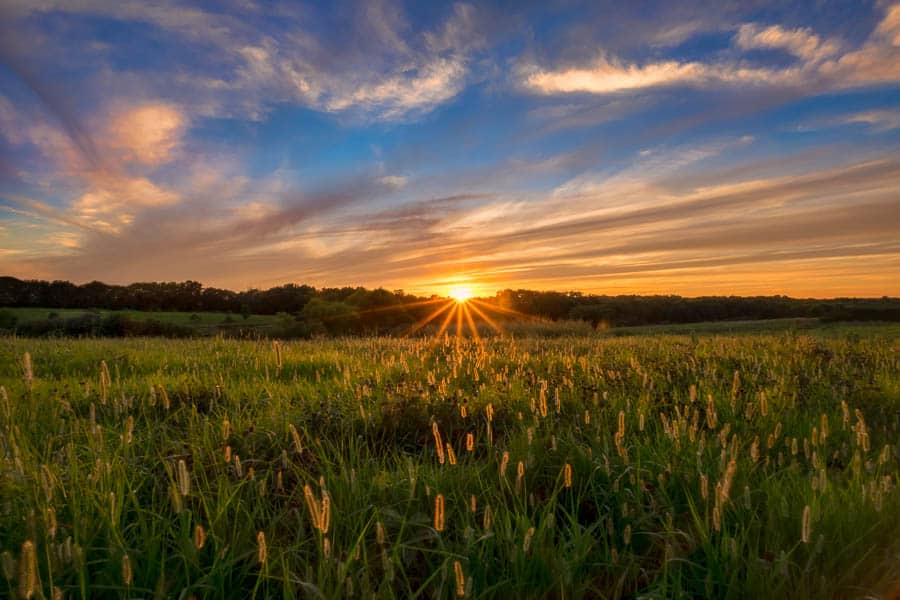 Where should we be faithful?
Faithful in our families..
Joshua 24:15
Proverbs 22:6
Eph 5:22-25; 6:1-4
Faithful in our finances..
Matt 6:19-21, 24
Luke 16:8-10
1 Cor 16:1-2
1 Tim 6:17-19
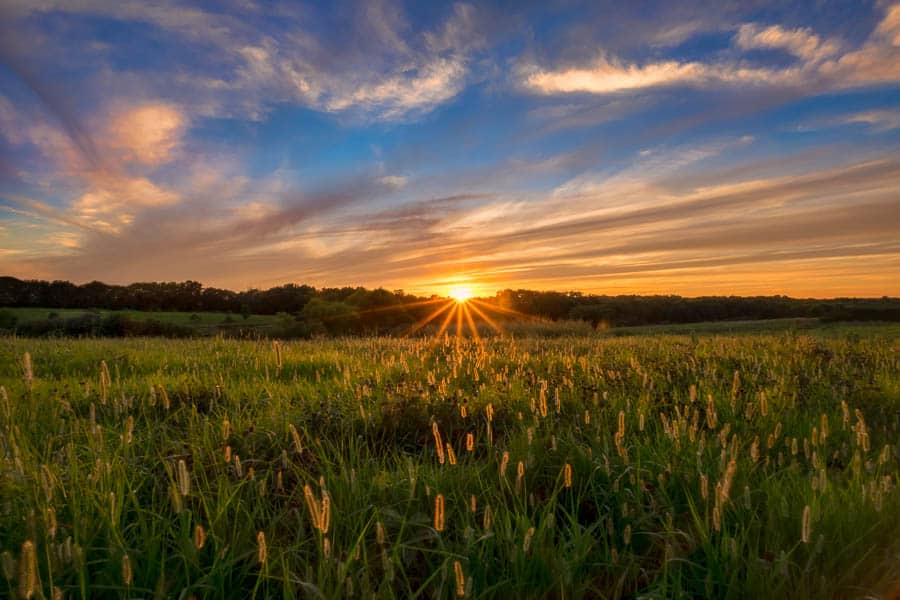 Where should we be faithful?
Faithful to our friends..
Proverbs 17:17; 18:24; Prov 27:17
John 15:13-17; Gal 6:2
Faithful to our fellowship..
Romans 12:5; 1 Cor 12:20-26
Hebrews 10:24-25
Faithful to our faith..
John 17:20-21; Eph 4:1-3
Acts 20:28; 2 Tim 3:14-17
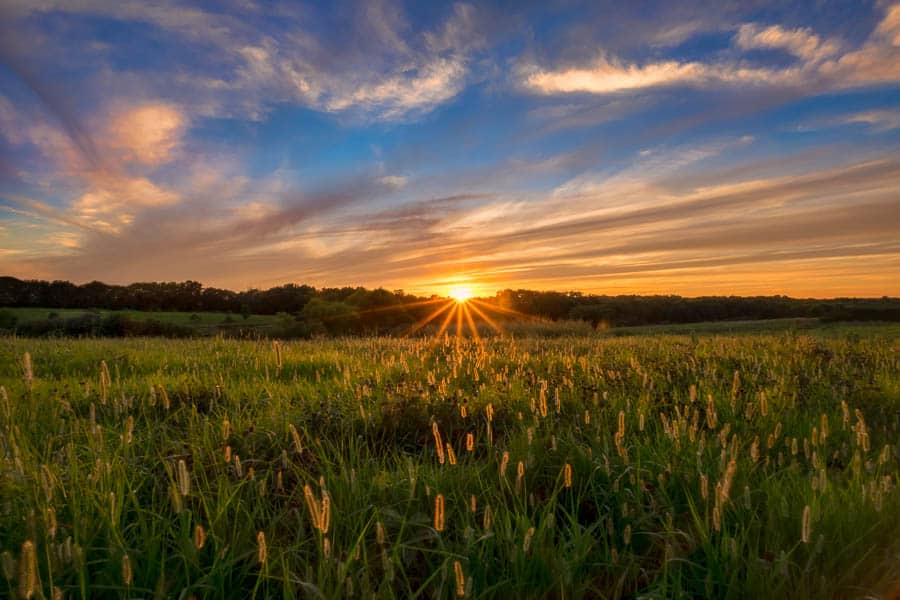 Our Motivation..
God’s faithfulness to us..
2 Timothy 2:12-13 If we endure, We shall also reign with Him. If we deny Him, He also will deny us. 13 If we are faithless, He remains faithful; He cannot deny Himself.
Will He find you faithful?
Luke 18:8 And shall God not avenge His own elect who cry out day and night to Him, though He bears long with them? 8 I tell you that He will avenge them speedily. Nevertheless, when the Son of Man comes, will He really find faith on the earth?”
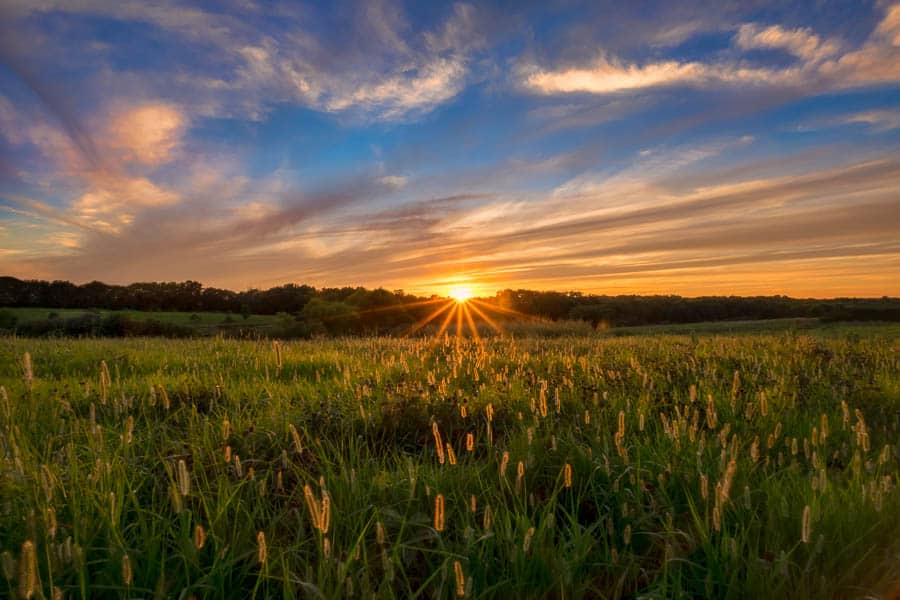 What it Means to be Faithful
1 Corinthians 4:1-2